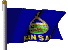 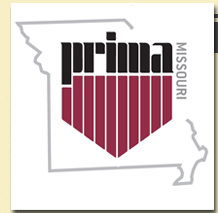 5 Things That Grab the Media’s Attention After an Officer Involved Shooting
Richard Spiers, CPCU, ARM, ARe,AIC
2
Agenda
We Will Go Over the 5 Topics
Discuss Details About Each Topic
Discuss Reasons to Settle or Try an OIS
Go Over Courtroom Issues 
Always Open to Discuss any Questions or Aspects You May Want to Share
[Speaker Notes: Question that arises all the time and there are many areas to consider – It is way more than just an  economic decision

Questions and sharing experiences are welcome at any time during this session

Police cases are getting the most attention these days, but this is not just a discussion related to law enforcement]
3
Wait, We Did Nothing Wrong
No Apparent Large Aspects
External Investigation Results
A Shot Person’s Reputation
Why Shots Were Fired
[Speaker Notes: When you first look at some of your cases, there appears to be  nothing to worry about
External Investigations
Immunities]
The Race of the Police Shooter and the Person Who was Shot
Demographics 
The Percentage of  Race Who Lives in Your Community
Does  Your Police Agency Have a Similar Percentage 
Training is Needed Regarding This
Improve Your Relationship With Your Community
[Speaker Notes: Ferguson]
The Number of Shots Fired
Number of Involved Officers 
Where the Bullets Hit
When and Why Were Shots Fired
Independent Investigation Result
[Speaker Notes: Chicago and Madison cases
Many incidents involving multiple shots can often result in the officers having criminal charges filed against them.  A big example of this type of situation occurred in Chicago, when a young man got shot by an officer after he walked toward several officers and would not respond to their commands.  The young man was fatally shot and had been struck by 16 bullets.  When it occurred, there was not a large amount of media involvement.  For several reasons, the police did not release any of their videos for close to a year after it had occurred.  When video was released many people became upset and the involved officer had murder charges filed against him.  His case went to trial and the jury found him guilty of 2nd degree murder.  He is now serving time in jail and has been dealing with some problems with other prisoners, who do not like officers.]
The Release of the Officer’s Nameand his Career History
Media Will Want the Involved Officers’ Names Immediately
They React If There are Any Prior Shootings or Any Complaints Filed in the Past
If Any of the Officers are New to the Agency and Left a Prior Agency due to Past Events
Trial Related Issues Will be Discussed later
[Speaker Notes: Cincy University police case officer had a minor prior issue, but 
Madison]
Videos Taken by Witnesses and Posted on Social Media
Postings on Facebook, Instagram and Others
A Basic Video can Grab the Highest Attention
Posted Before Investigations are Complete
The Media Will Use Them as Soon as They are Received
These Videos can Help the Media Come Up with Questions
Police Body Cam Videos
[Speaker Notes: Body Cams – not clear – turned on late or turned off 
they can be turned on late, or forgotten to be turned on.  On other occasions, they can be turned off at the wrong time or a negative verbal response from an officer gets recorded.
 
it is important for the agency to research and determine when would be the best time to release their videos to the media.
Mi8nneapolis – George Floyd]
Courtroom Issues
Details about the Officer’s Past Get Entered into a Court Case, but Many Times, the History of the Person Shot is not Entered Because the Judges Often Say that his Past had No Impact on this Incident.
Town and Agency’s Reputation
Venue
Media Staff Attend Trials
[Speaker Notes: As mentioned above in Topic 3, the media often tries to obtain the identity of involved officers very quickly.  If a lawsuit gets filed and the litigation gets underway, the plaintiff’s attorney will try to add to the court records anything they have learned about any prior negative events or complaints filed against the involved officers.  When they seek to add these records to the case, the judge usually allows it.  Prior negative events can have a large effect on a jury’s opinion.   
If the defense attorneys learn that the person who was shot had a criminal history or any other negative problems, the judge will often, not allow those records to be entered into the case as they do not always think that the plaintiff’s past had any impact on why this shooting had taken place.]
9
FAQs I Received
Why Should We Have to Pay???

A Public Apology, For What?
[Speaker Notes: We are Immune

Public apology UC cases
School board case]
10
Why Try?
Sometimes a Trial is the Only Alternative
Large Demands
Unclear and Unproven Facts That Sound Bad
Damages 
Larger Than Expected or
Seemingly Unrelated to the Occurrence
Uncooperative Showboating Attorneys
[Speaker Notes: Policy limits – mega millions
Hulk Hogan’s  $115m verdict
Erin Andrews verdict 

Bifurcate sometimes a good idea

Attys like Loevy and O’Meara  + Lerner and Rowe]
Important Issues to Consider
Group of Things to Consider Before Determining Whether to Try or Settle an OIS
12
Your Reputation
Publicity Surrounding Initial Occurrence
Previous Similar Situations
Politics
Overall Economics
[Speaker Notes: Review on-line newspaper commentary from locals Economics can have an extra effect on Employment cases]
13
Plaintiff Attorney’s Reputation
Well-Known Plaintiff Attorney Can Raise Value of the Case
TV Commercials – Public Knows Them 
Highly Publicized Large Verdicts
[Speaker Notes: We have dealt with guys like, Jerry Spence, who will demand millions for a broken finger.
Not guilty verdicts get less publicity as do verdict reductions]
14
State or Federal Venue
Jurisdictional Hell Holes
State Laws
Federal Aspects
Attorney Fees
Jury Pool
[Speaker Notes: Venue research use Madison county as an example of why a “judicial H-hole” may not have that large an effect on your claim.  Class actions
Even though many times Federal jurisdictions get more attention ,due to no immunities and large attorney fee rewards
State venues can be used if they are considered more plaintiff oriented.]
15
Will Immunities and Tort Caps Apply?
On Paper
It Appears They Should
In Reality
They  May Not
Waivers
Think About How Others Will See Your Behavior
[Speaker Notes: Willful or in Bad Faith – Insurance can waive 
Madison decision + Cicero]
16
Local and National News
TV, Newspaper and Social Media Explosions
Multiple Police Matters
Government 
Emotional Issues of the Plaintiff Family + Friends 
Unrelated Issues that Generate Jury Anger
Higher Taxes
Pension Problems
New Local Laws
17
Cost of Defense Resolution
Expenses to Consider
Defense Attorney fees
Expert Fees
Employee Wages + Lost Work Time
More than Just Dollars at Risk
Newspaper Reports
TV
Social Media
18
Lessons Learned From a Mock Jury
A Non-Related Person’s Case Analysis
They Can Provide Unexpected Insight
[Speaker Notes: Arizona case + Missouri Bus cases]
19
Verdict Potential
Many Things Can Alter The Case
Venue
Potential Length of Trial
Jury of Your Peers?
Is Plaintiff Counsel Better Looking?
How Much Will They Ask the Jury For?
[Speaker Notes: Cicero counsel – Martin Healy articulate + asked for huge amount

Cicero defense counsel + $15m jury request

Hulk Hogan $115 m verdict + $25m in punitive damages, which are not always insurable, depending on your state
 Aaron rogers new salary]
Possible Ramifications of a Trial
Media Attention
Would You Rather Explain  a  $100,000 Settlement or a Million Dollar Verdict?
      Will a Large Verdict Set a Negative
      Precedent Regarding Future Events?                               
Do You Have Sufficient Limits?
20
[Speaker Notes: Big Verdicts make the front page reductions do not
Mention McHenry County incarceration case
East St. Louis case where they had to sell buildings to gather enough money]
21
Resolution Strategies to Consider
Putting Real Money on the Table
They Can Get Their Money In a Few Weeks, Rather Than a Few Years
Pending Motions Can Open the Door to Settlement
Offers of Judgment
Before the Settlement Meeting
Mediator Choice
Learn What You Can About the Plaintiff and Family
Develop a Starting Position and Where You Should Stop
Obtain a Demand
[Speaker Notes: No mediator contact with plaintiffs Did they even know about the offer?
At what level will the plaintiffs not want to walk away from
An adverse Motion decision can hugely ratchet up the exposure on a case  - YOTI case]
5 THINGS
All of these aspects can generate a negative effect on the publicity surrounding an OIS and, not all 5 topics are needed to start the negativity.  Sometimes it only takes one of these aspects to grab the attention of the media. Even when one of the above topics originally appears insignificant, it can later become an aspect that raises the exposure of the incident, so pay close attention to all aspects of an OIS to make sure things can work out positively.
Any Questions?
Or
 Any Aspects You May Want to
 Share?
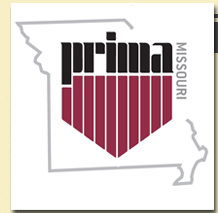 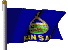 THANK YOU
Richard A. Spiers, CPCU, ARM, ARe, AIC
Claim and Risk Management Consultant
(630) 488-2155
   rspiersniu@gmail.com